Обособленные и необособленные определения  и приложения
Выполнила учитель Ходырева О.Б.
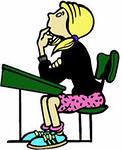 Обособленными называются второстепенные члены предложения, выделенные по смыслу и интонации. На письме такое выделение обозначается при помощи запятых.
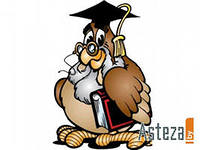 Обособляются любые определения и приложения, относящиесяк личному местоимению.
Измученный и продрогший, я едва добрался домой.
Изнуренные, грязные, мокрые, мы достигли наконец берега (Т.). 
Как, бедной, мне не горевать? (Кр.). 
Он, человек упорный, добился успеха.
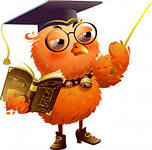 Обособляются согласованные распространённые определения и приложения, если они стоят после определяемого слова.
Туча, нависшая над высокими вершинами тополей, уже сыпала дождиком (Кор.)
     Науки, чуждые музыке, были постылы мне (П.).
      По степи, не успевшей остыть за ночь, уже опять тянет тёплый ветер (Кор.)
      Лишь леса, не зажжённые жарою, самодовольно шелестели листьями. (Ш.)
      Радищев, рабства враг, цензуры избежал. (П.).
Два или более нераспространённых   определения стоят после определяемого слова.
Мартовская ночь, облачная и туманная, окутала землю.
 В воздухе, знойном и пыльном, тысячеголосый говор (М. Г.).
       Весенний дух, веселый и беспутный, ходил повсюду (Багр.).
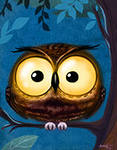 Обособляются  согласованные определения и приложения, стоящие  перед определяемым словом, если имеют добавочное  обстоятельственное значение (причинное, уступительное).
Выросший в нищете и голоде, Павел враждебно относился к тем, кто был в его понимании богатым (Н. Остр.)
      Одарённый необычным голосом, певец исполнил партию легко и красиво.
       Перепачканный извёсткой, брат имел довольно комичный вид.
       Театра злой законодатель, непостоянный обожатель очаровательных актрис, почётный гражданин кулис, Онегин полетел к театру.(П.)
Определение обособляется, если оно оторвано от определяемого существительного другими членами предложения; в этих случаях определение по смыслу связано также со сказуемым и имеет добавочный обстоятельственный оттенок
Вот, встревоженный вихрем, из травы вылетел коростель (Ч.) 
       Залитые солнцем, стлались за рекой гречаные и пшеничные нивы (Шол.).
        Мы смели веником снег с ботинок и, несколько смущённые, вошли в дом.
Объясните постановку                     знаков препинания
1. Поднимается медленно в гору / Лошадка, везущая хворосту воз. (Н.Некрасов)
    2. На окне, серебряном от инея, / За ночь хризантемы расцвели. (И.Бунин) 
     3. Странный свет, неяркий и неподвижный, был непохож на солнечный. (К.Паустовский) 
    4. Терек воет, дик и злобен, / Меж утесистых громад. (М.Лермонтов) 
     5. На берегу пустынных волн / Стоял он, дум великих полн. (А.Пушкин) 
     6. Гонимы вешними лучами, / С окрестных гор уже снега / Сбежали мутными ручьями / На потопленные луга. (А.Пушкин)
Обособляются согласованные приложения, в том числе и одиночные , стоящие после имени собственного. Исключения составляют те одиночные приложения, которые сливаются с именем собственным по смыслу и в произношении.
Онегин, добрый мой приятель, родился на брегах Невы. (П.)
   Жухрай, матрос, с нами не разговаривал.
  Владимир узнал Архипа – кузнеца. (П.)
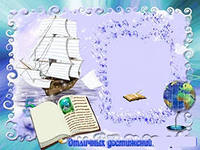 Приложения, присоединяемые союзом как, выделяются запятыми, если имеют значение причинности, если же союз как равен по значению выражению в качестве, то запятая не ставится.
Богат, хорош собою, Ленский везде был принят как жених. (= в качестве жениха)
     Как художник слова, Н.С. Лесков вполне достоин встать рядом с такими творцами литературы русской, каковы Л. Толстой, Гоголь, Тургенев, Гончаров. (М.Г.)
      Мы восприняли эти слова как похвалу. (= в качестве похвалы)
     Валерию, как уроженцу юга, трудно было привыкнуть к суровому климату Арктики.
Несогласованные определения
Варвара Павловна, в шляпе и шали, торопливо возвратилась с прогулки.(Т.)
     Маша, в ярком костюме, выделялась в толпе гостей.
      Сегодня она, в новом голубом платье, была особенно молода и красива.(М.Г.)
       В вагон вошла девушка в белом пуховом платке и цигейковом жакете.(С.Ант.)
В каких предложениях придаточную часть можно заменить причастным оборотом?
[Он имел именно тот ум], (который нравится женщинам).
[Я знаю край], (в котором всё обильем дышит).
[Мы свернули на дорогу], (которая вела к реке).
[Дети подошли к сосне], (которую трудно было не заметить среди елей).
[Возьми книгу], (которая лежит на верхней полке).
[Лесок, (в котором долженствовало происходить побоище), находился в четверти мили от Ганау].
[Картины, (которые можно будет наклеивать вместо обоев на стены),стопками положили на стол].
[Она мечтала о том], (какая у неё будет интересная жизнь после замужества).
[За всю мою жизнь я ни разу не встретила человека], (который сказал бы), (что не любит море).
[В лесу, (который темнел вдалеке), росли только сосны].
Использованная литература
Учебник: Русский язык для  10-11 классов. Авторы:
 Н.Г. Гольцова, И.В. Шамшин, М.А. Мищерина. Москва «Русское слово» 2009
2. Учебник: Русский язык для 8-го класса . 
Авторы: С.Г. Бархударов, С.Е. Крючков, 
Л.Ю. Максимов, Л.А. Чешко. Москва «Просвещение»